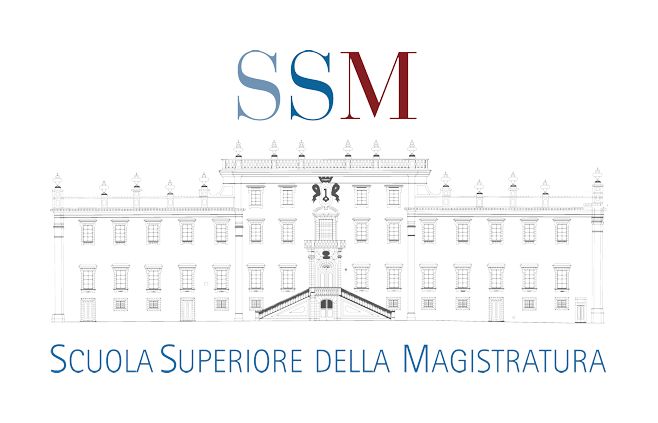 - Scuola Superiore della Magistratura -
1
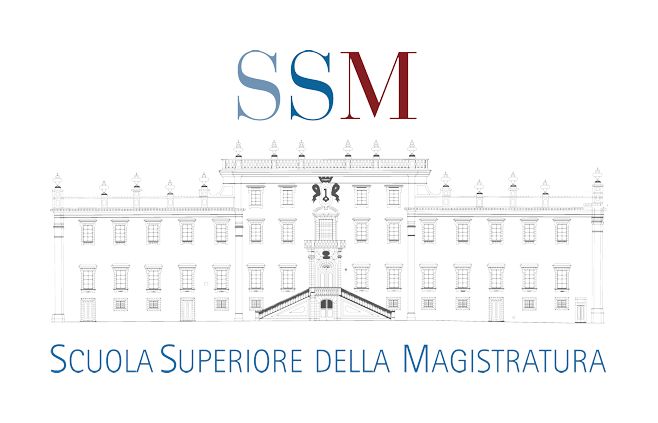 Il Notiziario
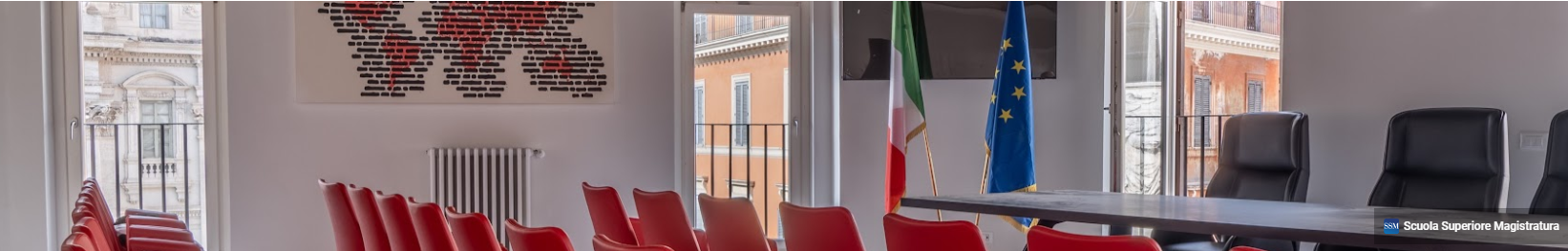 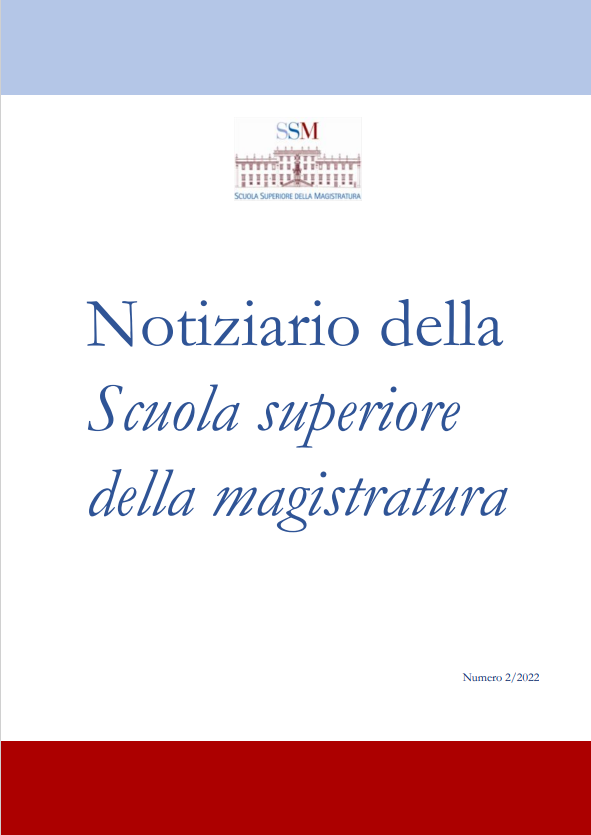 - Scuola Superiore della Magistratura -
2
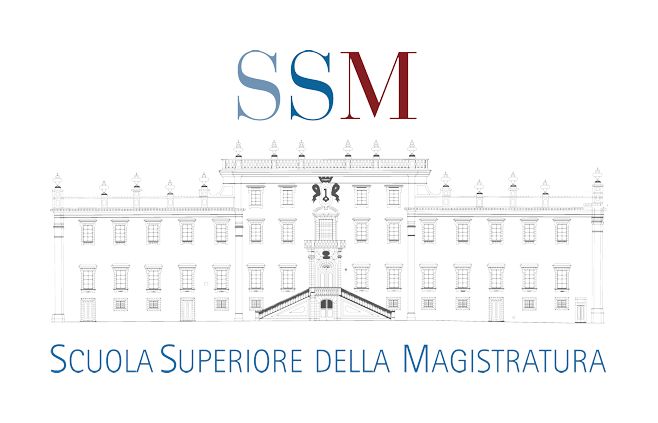 I Quaderni
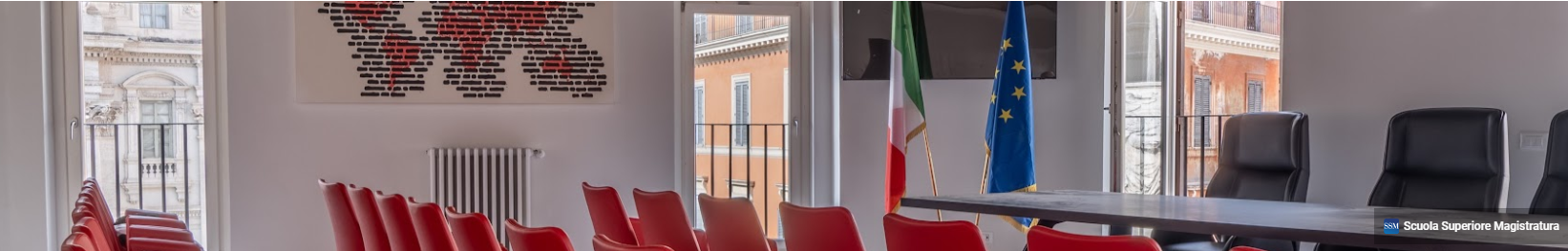 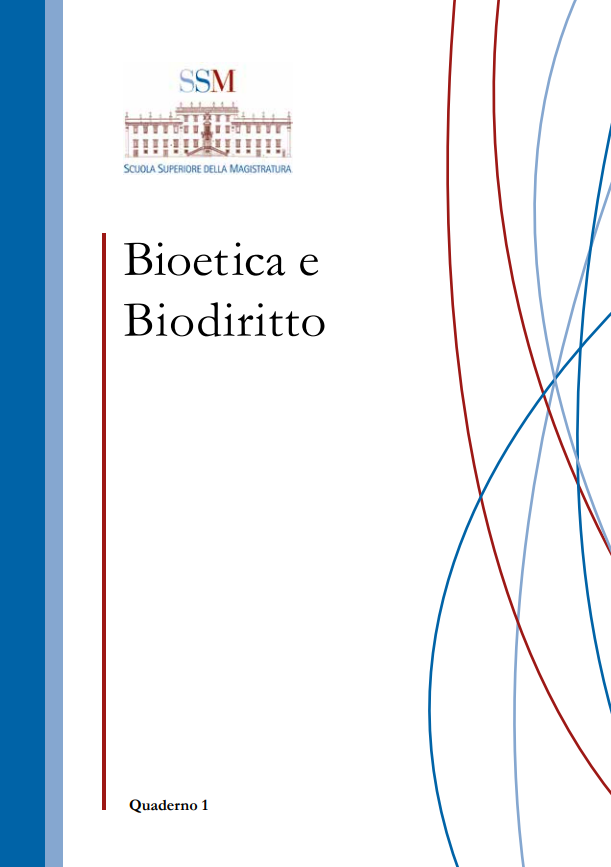 La collana si collega idealmente a quella inaugurata negli anni ‘80 del secolo scorso dal Csm e dedicata agli incontri di studio per i magistrati organizzati nell’ambito della formazione iniziale e continua, all’epoca di competenza consiliare.
I singoli volumi sono disponibili liberamente sul sito della Scuola e nell’ambito della biblioteca virtuale che contiene le pubblicazioni ufficiali dello Stato.
- Scuola Superiore della Magistratura -
3
Canale Twitter
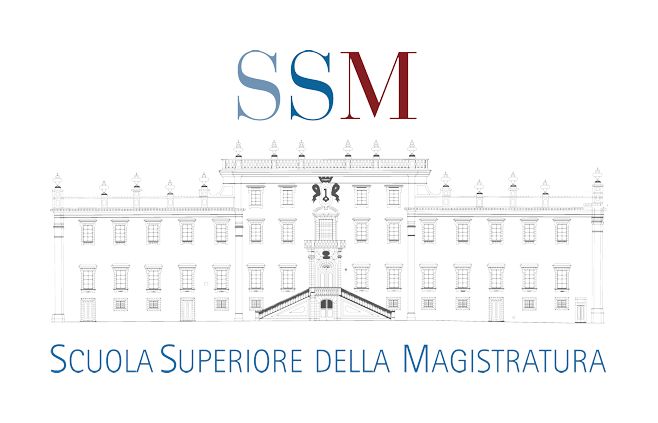 L'attività su Twitter ci permette di 
comunicare le notizie relative alla Scuola, le opportunità formative e di approfondimento
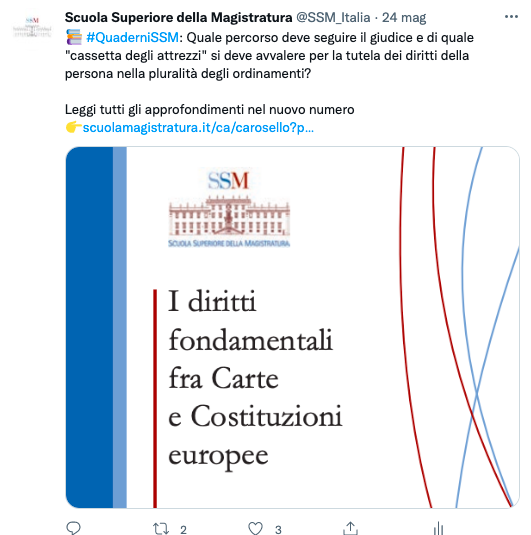 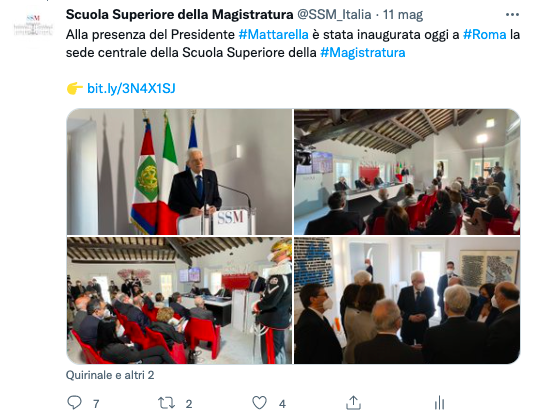 - Scuola Superiore della Magistratura -
4
Canale Twitter
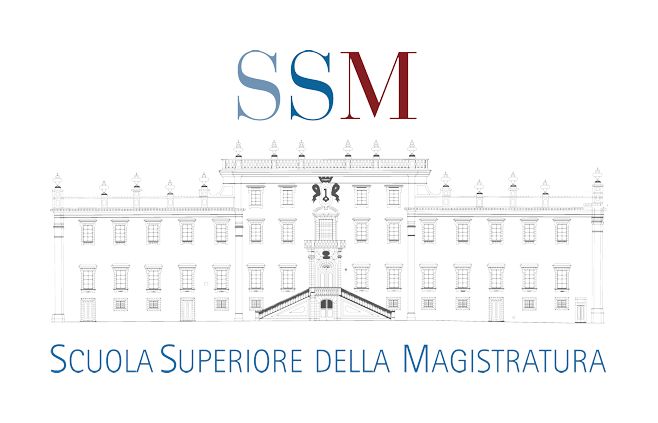 L'attività su Twitter ci permette di 
interagire con i partner istituzionali, nazionali e internazionali
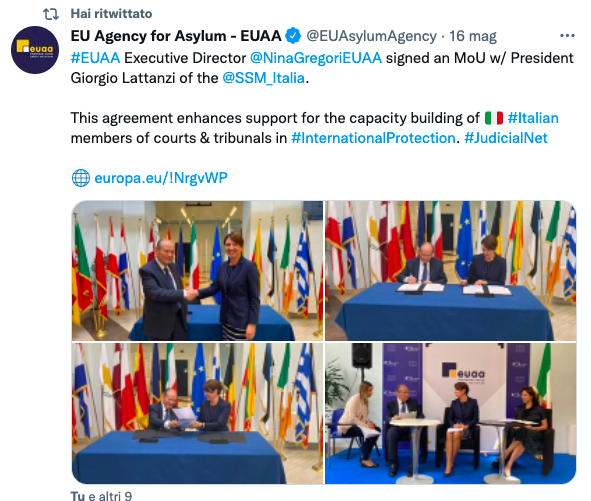 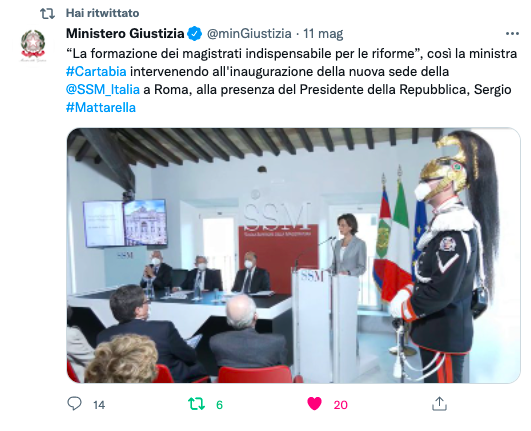 - Scuola Superiore della Magistratura -
5
Canale Twitter
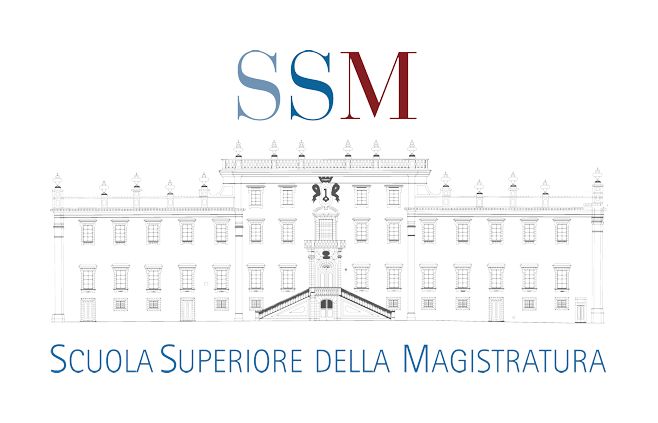 L'attività su Twitter ci permette di 
monitorare sui social media i feedback della propria attività
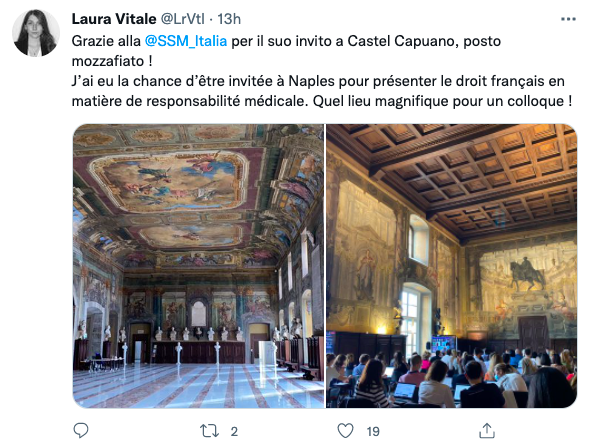 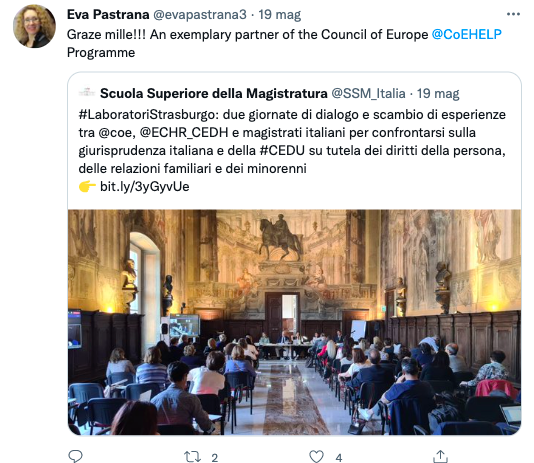 - Scuola Superiore della Magistratura -
6
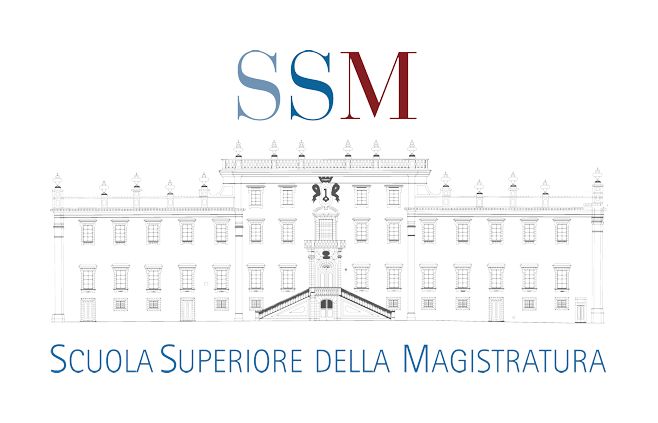 Canale YouTube
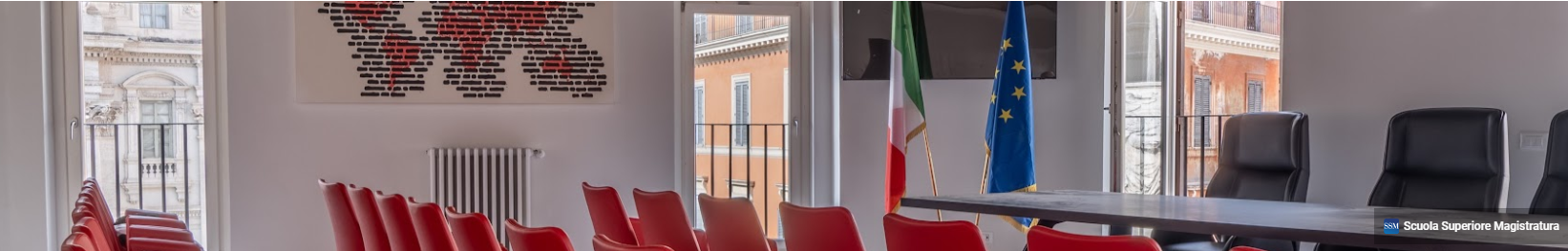 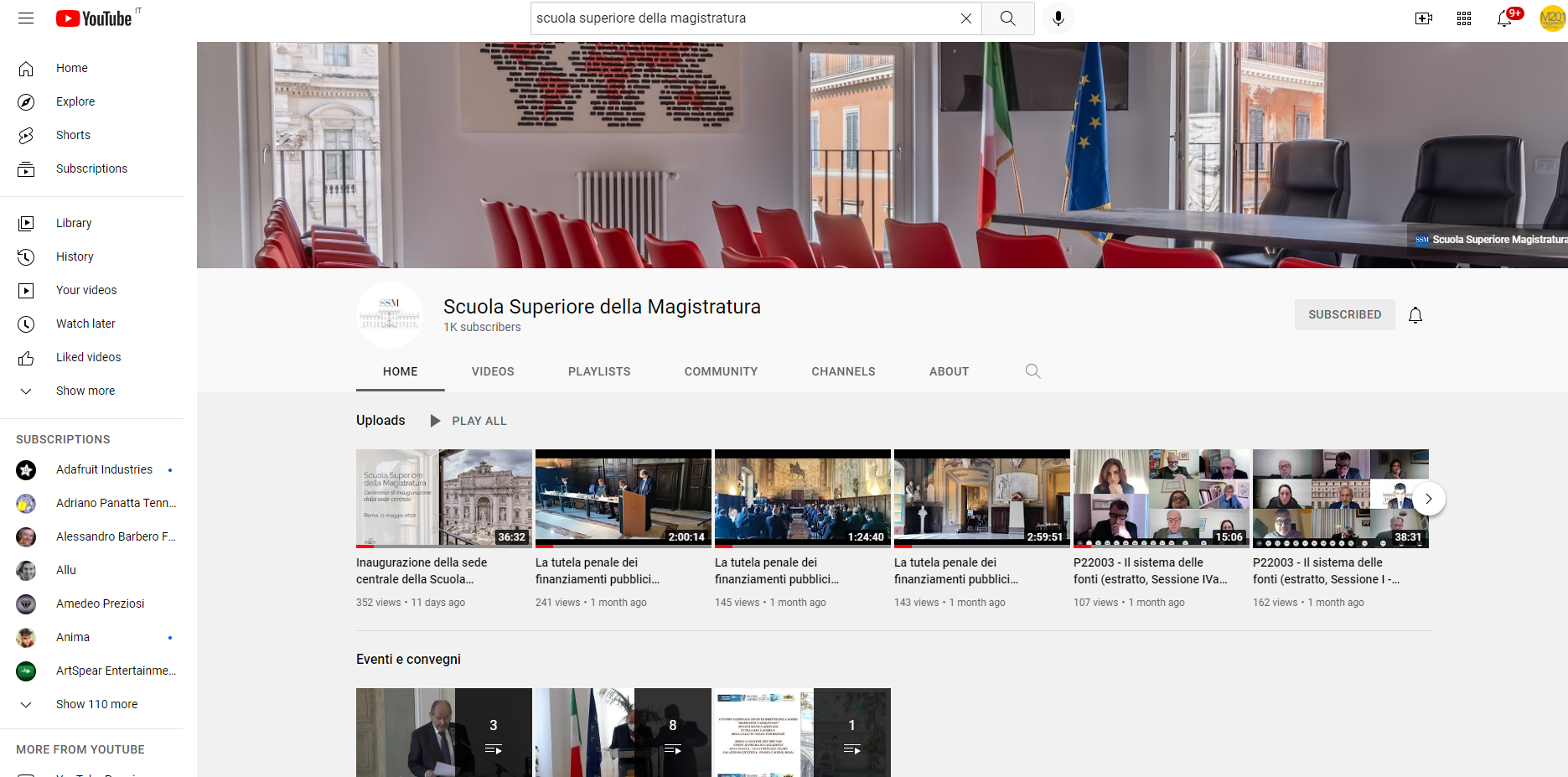 - Scuola Superiore della Magistratura -
7
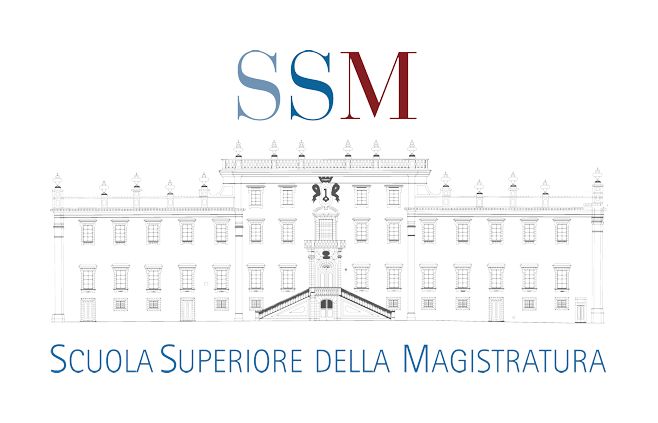 La documentazione: Estremi e classificazione
La SSM inizia a utilizzare Microsoft Teams nel 2020
con il prodotto Teams vengono registrati i corsi
Con il tempo si crea un archivio multimediale di rilevante dimensione (circa 2 anni) e interesse 
Viene sviluppato un progetto per la diffusione e il riutilizzo di questo  archivio
- Scuola Superiore della Magistratura -
8
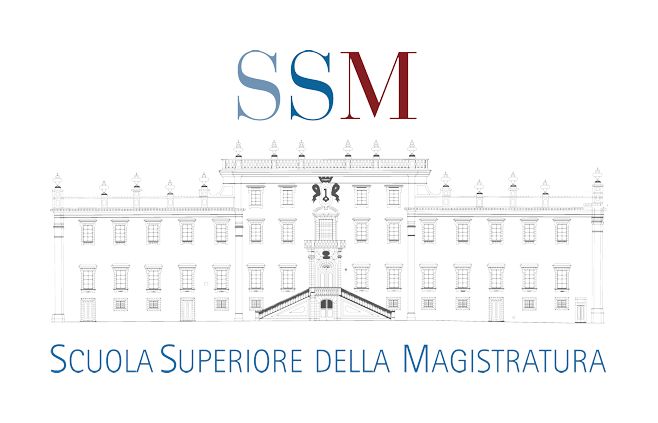 La documentazione: Estremi e classificazione
Il flusso di lavoro:
I files video del corso vengono divisi in singoli interventi
Gli interventi in formato video mp4 vengono convertiti in files audio mp3 e trascritti automaticamente
Per analizzare i files testo dell’intervento (alle volte integrati con altra documentazione) si usano dei parser, sviluppati dall’ITTIG (Istituto di documentazione giuridica di Firenze) al fine di individuare i riferimenti normativi e giurisprudenziali
I riferimenti normativi individuati sono link a Normattiva (portale normativo open data curato dall’Istituto Poligrafico dello Stato che pubblica la G.U.)
I riferimenti giurisprudenziali sono invece fatti ai siti istituzionali (Corte costituzionale, Corte di cassazione, ecc.) che aderiscono al progetto BO-ECLI.
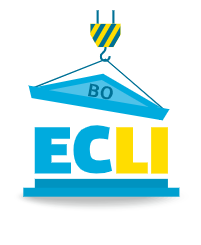 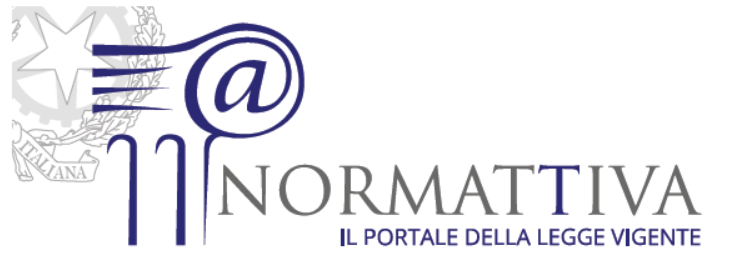 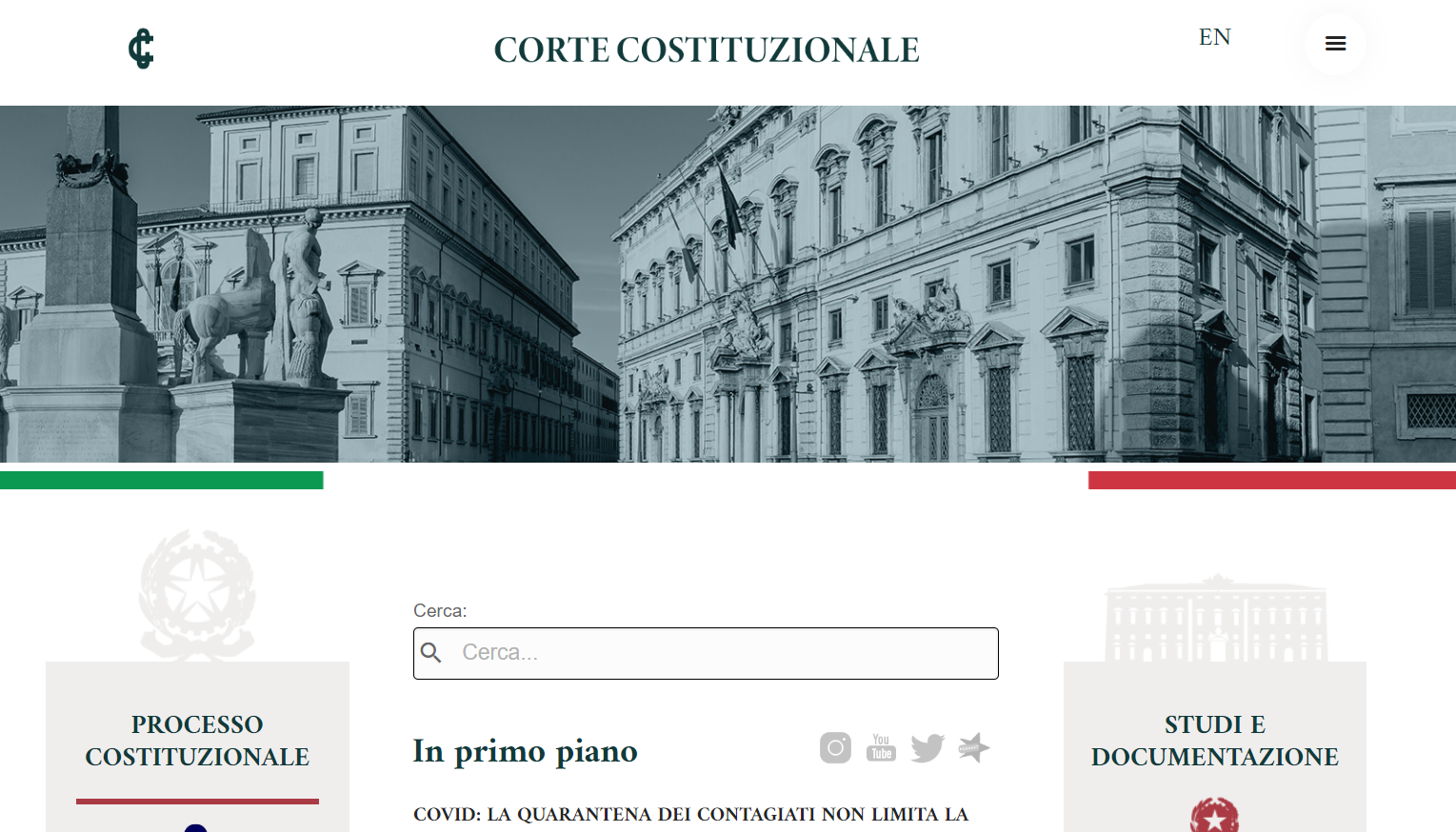 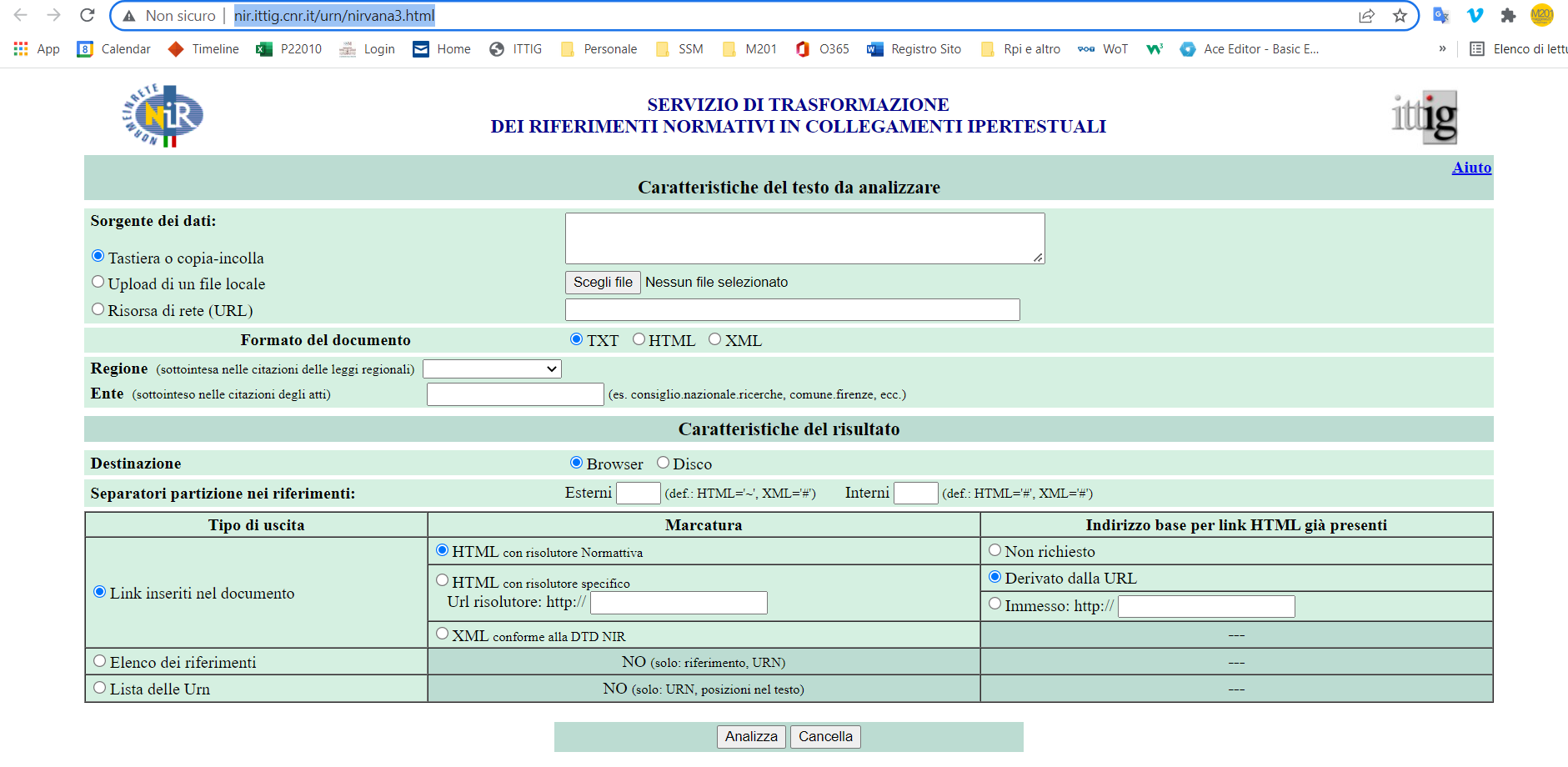 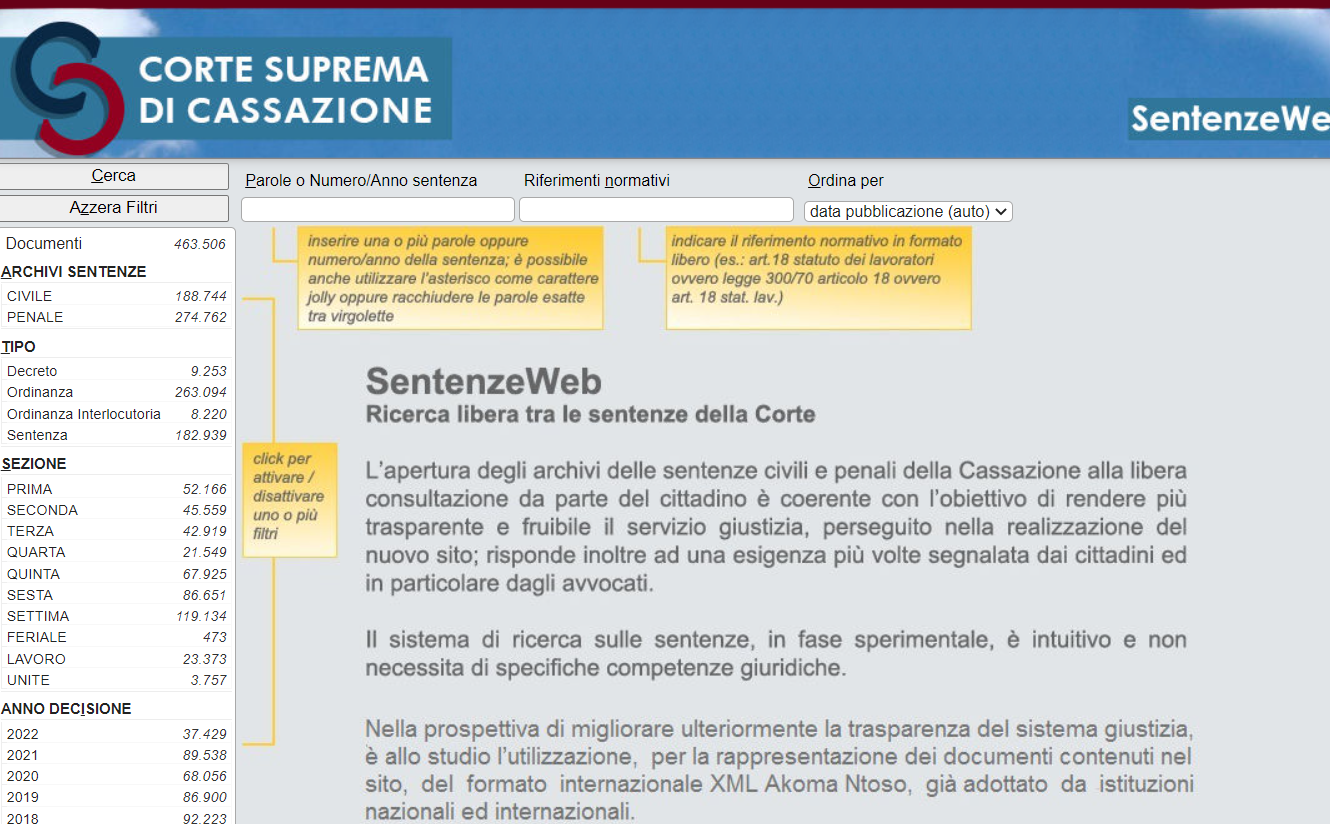 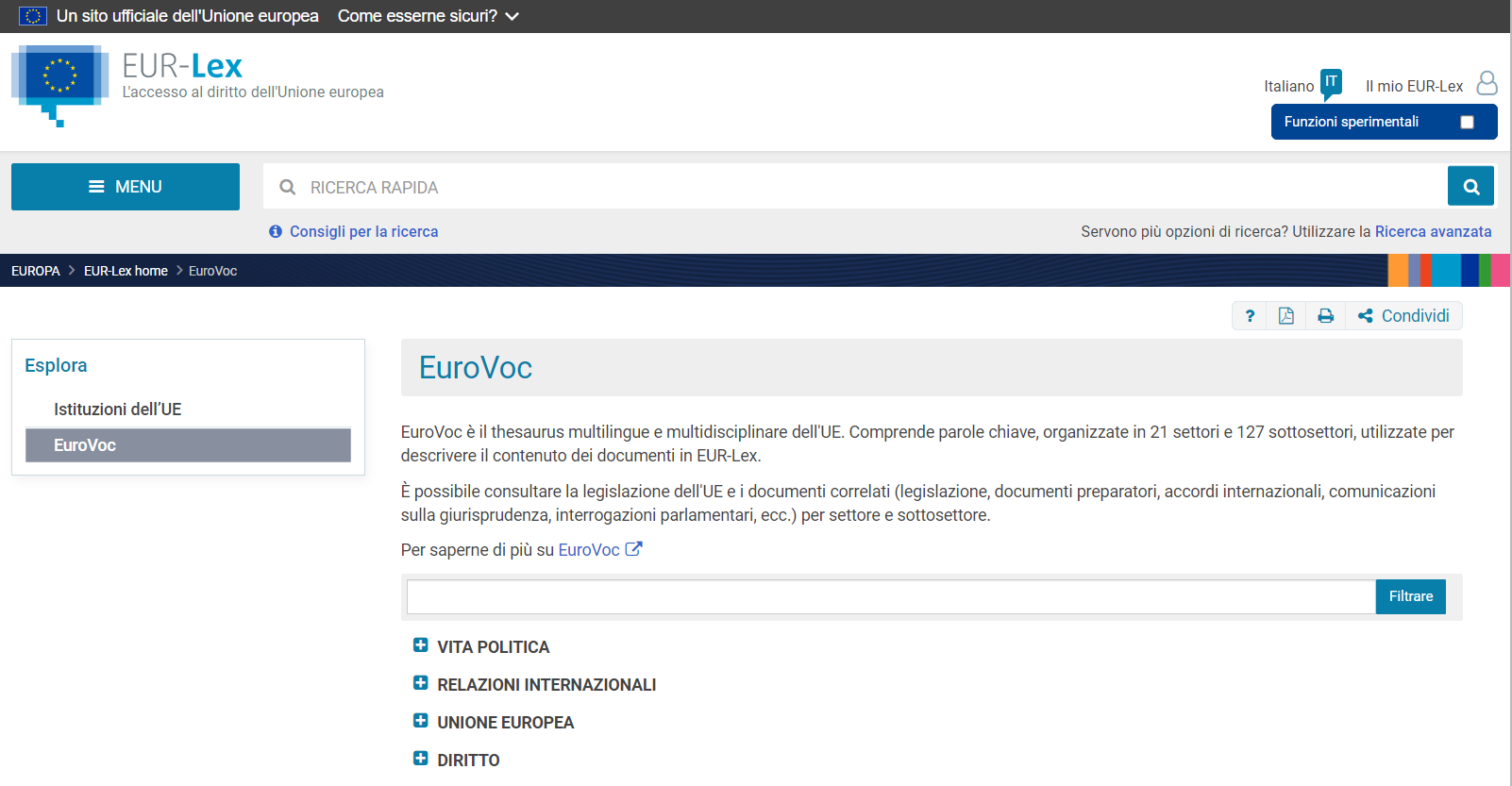 - Scuola Superiore della Magistratura -
9
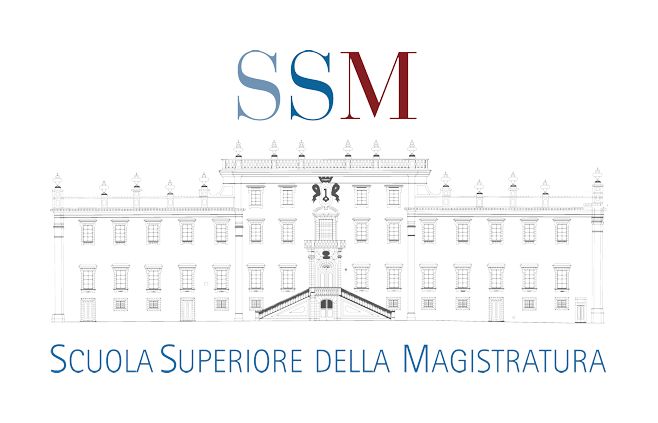 La documentazione: La scheda finale
Il risultato delle lavorazioni descritte è una scheda, che sarà messa a disposizione di discenti e formatori, e che andrà a costituire un archivio della SSM:
P22003 - Il sistema delle fonti
Modalità di risoluzione delle antinomie nel sistema delle fonti: i vincoli derivanti dai trattati internazionali. 
Rosita D’Angiolella, Consigliere della Corte suprema di cassazione
Normativa
Costituzione, art. 23
Costituzione, art. 117 e seguenti
Legge costituzionale n. 3 del 2001

Giurisprudenza
Corte costituzionale sentenza n. 180 del 2017
Corte costituzionale sentenza n. 183 del 2017
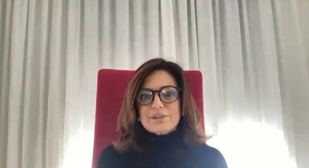 Video intervento

Audio Podcast

Trascrizione
- Scuola Superiore della Magistratura -
10
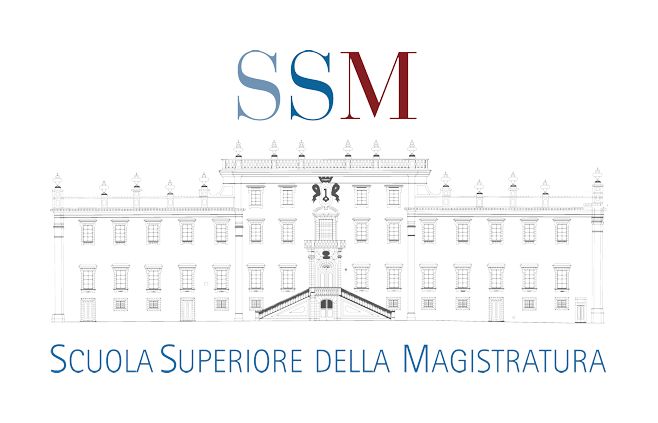 Grazie Fulvio e buongiorno a tutti e ringrazio la Scuola Superiore della Magistratura per avermi invitato a questo incontro. In particolare l'amico caro amico Fulvio troncone, io direi che tutti i dialoghi che si sono avuti in questi due giorni, che ho sentito con enorme interesse, nonché le relazioni del professor Ferraro e del professor Gigliotti fanno da necessario sfondo a quello che cercherò timidamente di dire, sull'interpretazione conforme.Sicuramente è venuto fuori da tutte le relazioni. l'esigenza di ricorrere all'interpretazione conforme come tecnica di composizione delle antinomie e questa tecnica, peraltro con le sentenze della Corte costituzionale della 348 e la 349, di cui mi piace ricordare che di quest'ultima fu redattore il compianto professor Giuseppe Tesauro, hanno in realtà dato alla interpretazione conforme un diretto fondamento costituzionale…..
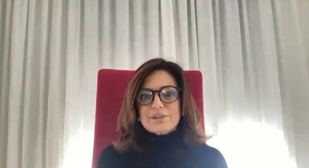 - Scuola Superiore della Magistratura -
11
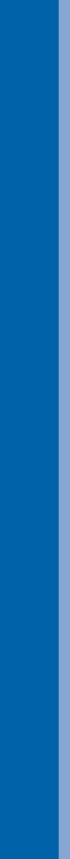 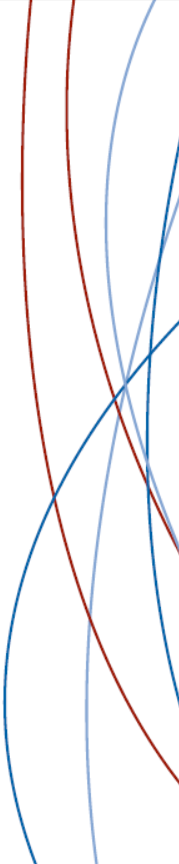 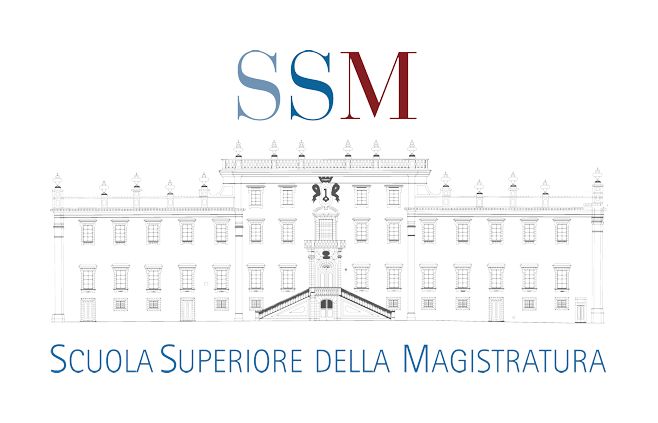 Contatti
Link Social

Sito della SSM: www.scuolamagistratura.it

Canale YouTube:
www.youtube.com/c/ScuolaSuperioredellaMagistratura 

Canale Twitter: SSM_italia
@: …@scuolamagistratura.it
- Scuola Superiore della Magistratura -
12